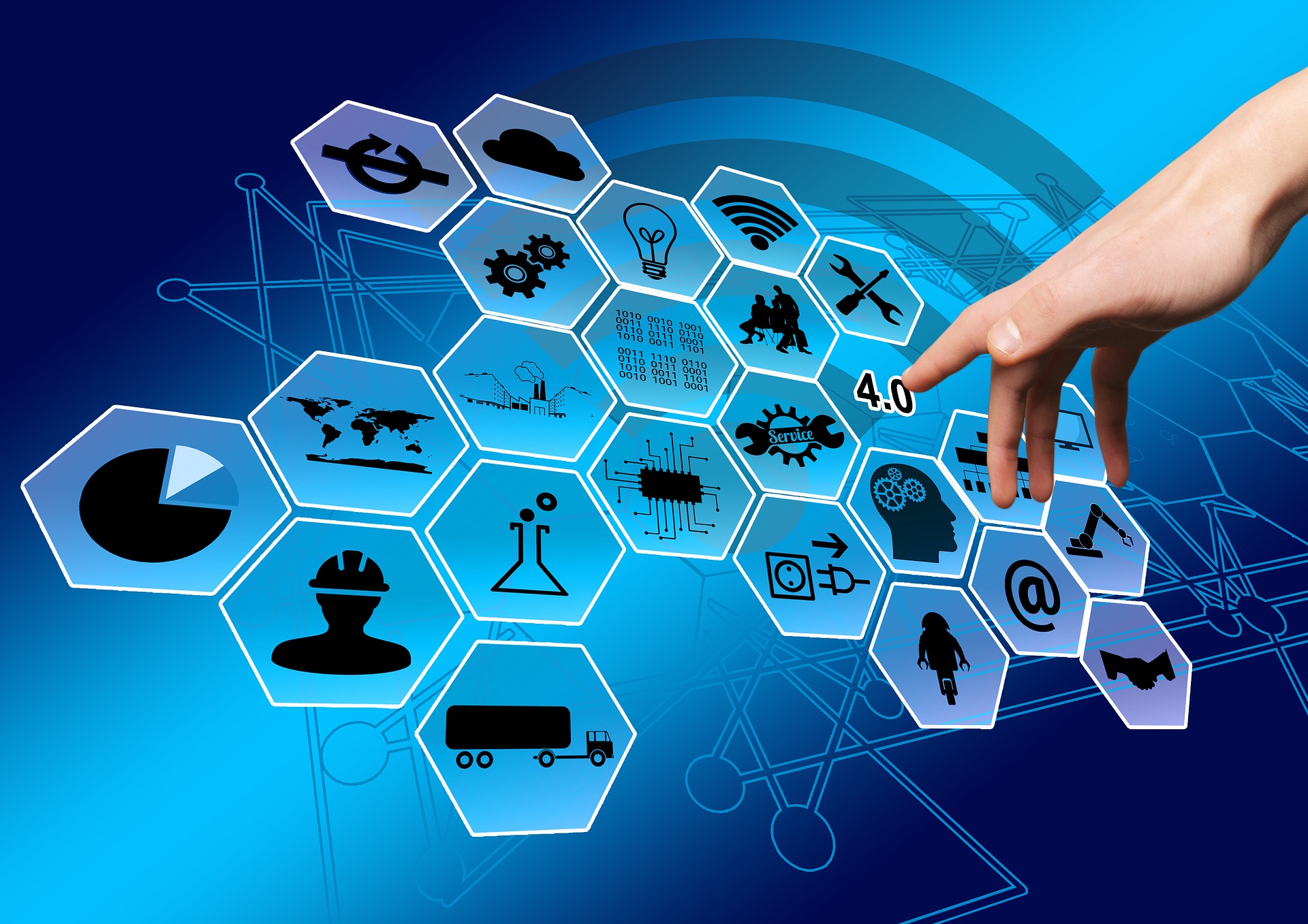 Presentazione
Assemblea dei soci, 26 marzo 2021
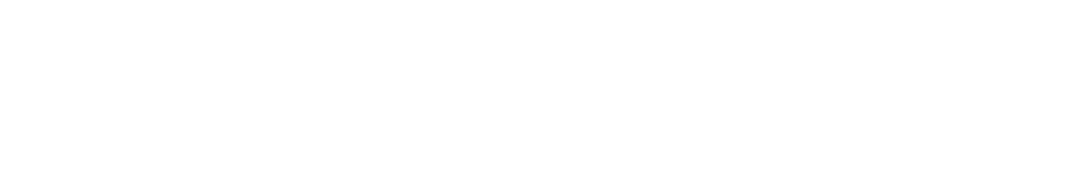 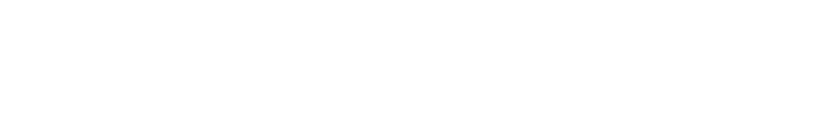 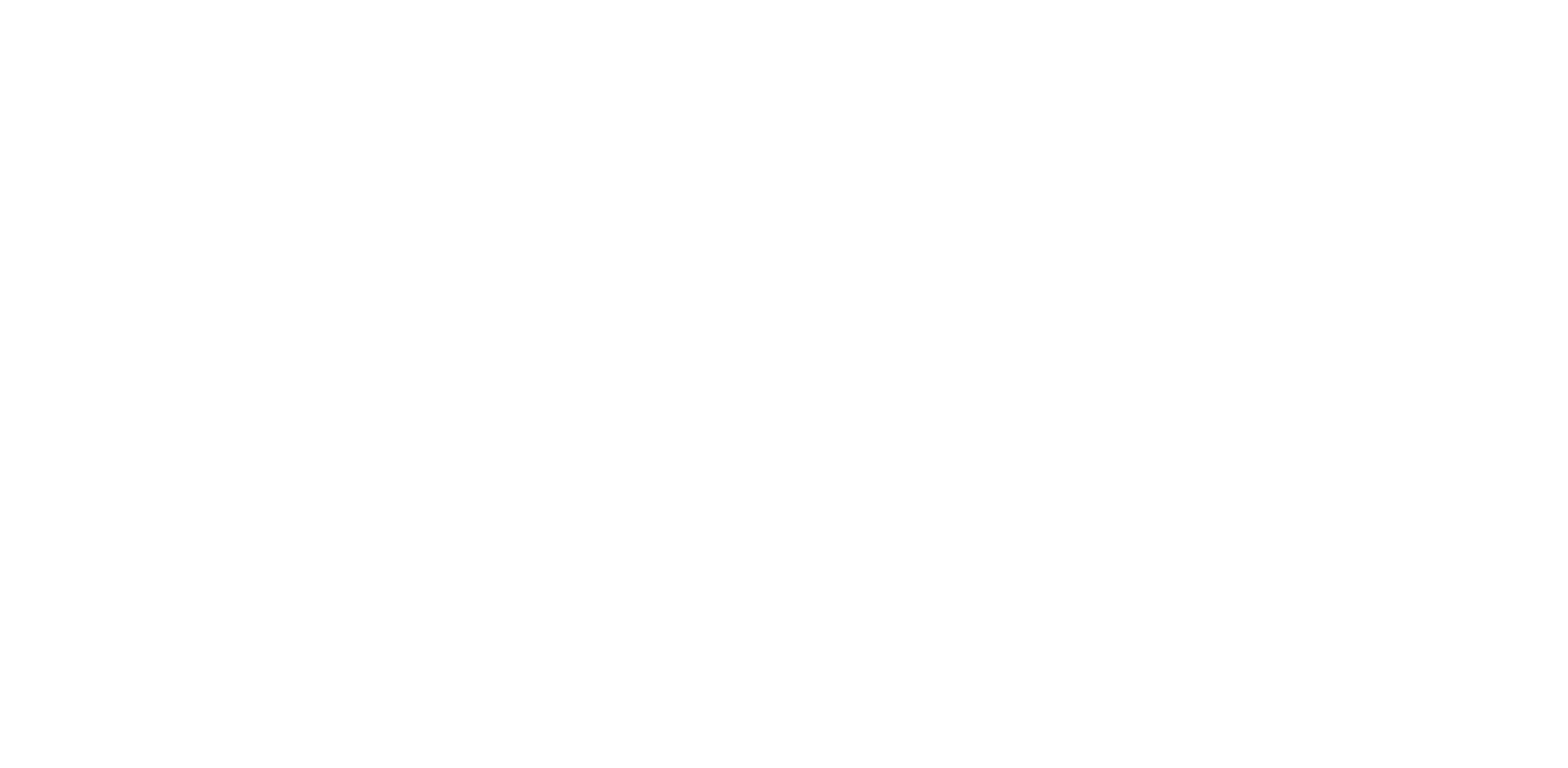 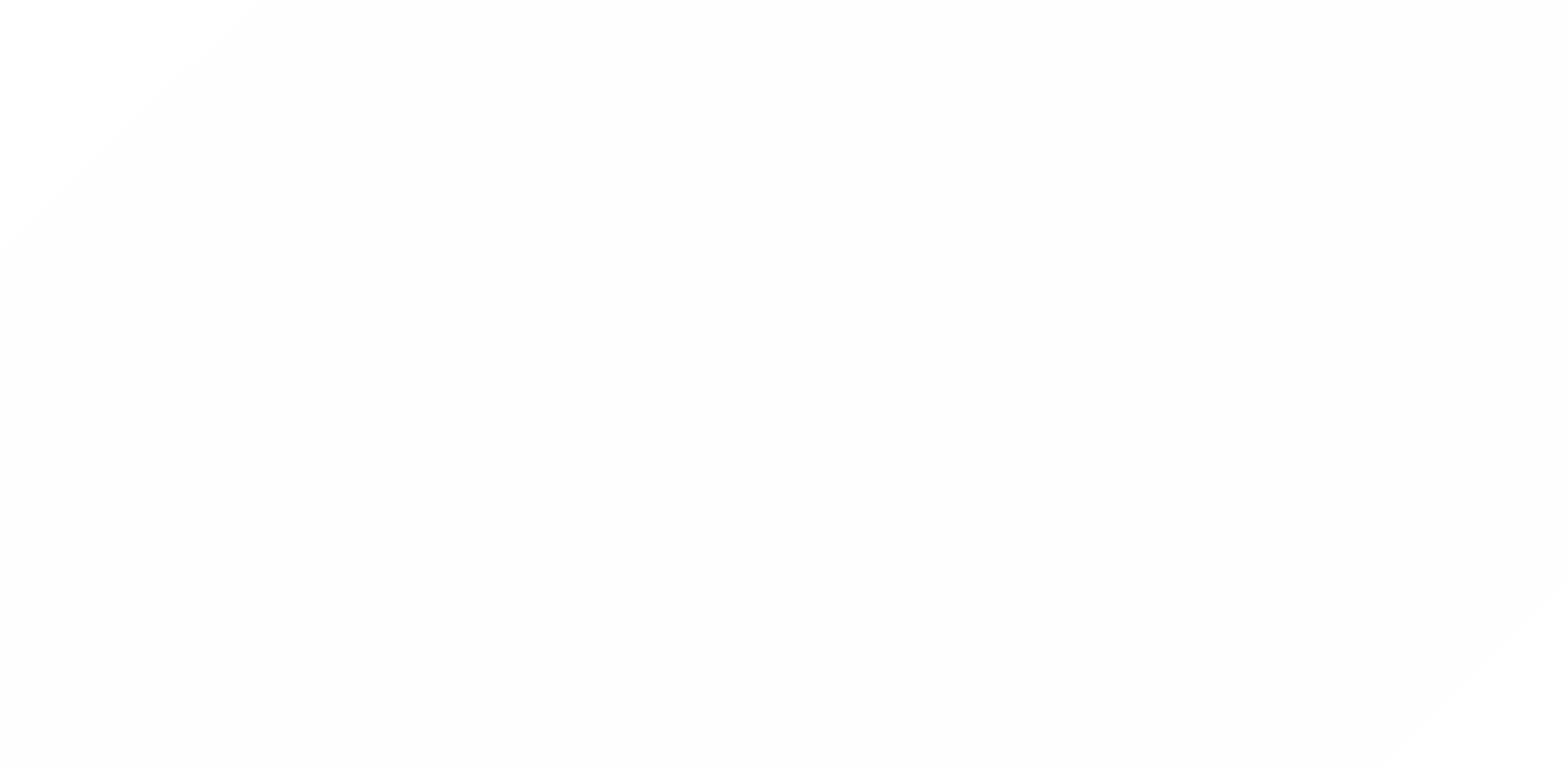 Piano Industriale 2021-2023

Piano Annuale 2021
PREMESSA: IL CONTESTO criticità e soluzioni
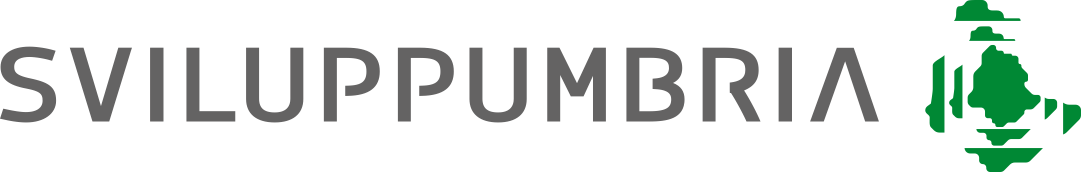 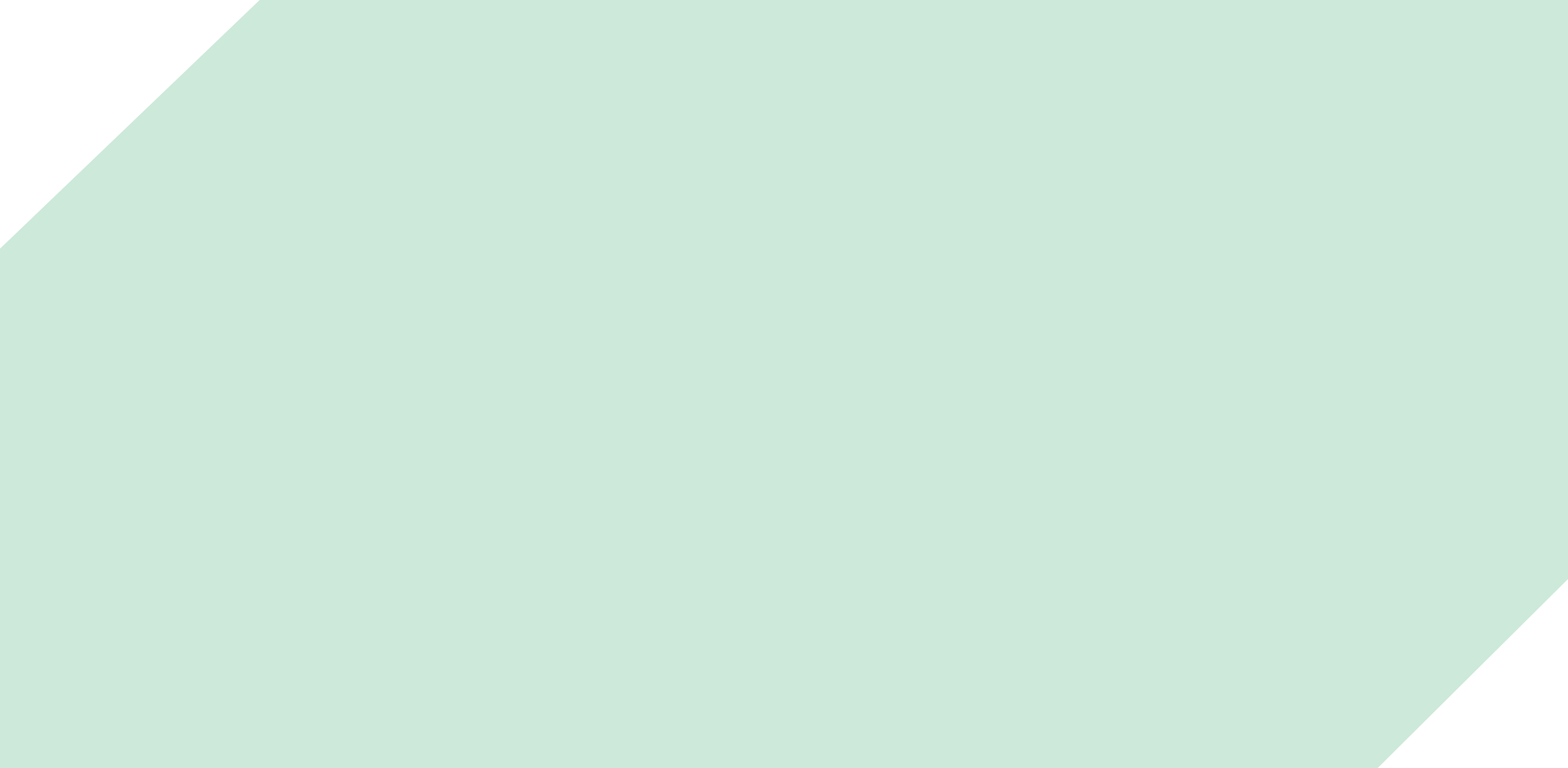 Complessità esterne - pandemia 
Complessità interne 

la relazione semestrale inviata il 30 settembre 2020 vedeva un forecast di chiusura negativa di 850 mila euro che sono stati recuperati nei tre mesi successivi dalla nuova governance attraverso la finalizzazione di convenzioni e nuove commesse

la necessità di gestire nel contempo le sopraggiunte dimissioni del Direttore Generale

la sopravvenienza passiva dovuta alla contestazione di spese relative agli anni 2018 e 2019 da parte degli uffici regionali del Servizio Turismo. Il lavoro svolto ha consentito di fare emergere elementi fondati che fanno ritenere possibile il manifestarsi di una importante contrazione. 

la riduzione dell'importo previsto per il fondo programma 2020 di 280.00 euro. Il lavoro svolto ha consentito di recuperare ottimizzando le risorse
PREMESSA: LA ROADMAP PER LA STESURA DEL PIANO
Analisi delle competenze riconosciute alla Società dalla Legge Regionale n.1 del 2009 e recepite nello Statuto di Sviluppumbria

Recepimento delle linee guida pervenute dall’Assessorato allo Sviluppo Economico (Settembre 2020)

Recepimento delle Linee di Indirizzo predisposte dall’Assessorato al Turismo e approvate dalla Regione Umbria (Gennaio 2021)

Confronto continuo e costante con i dirigenti degli assessorati di riferimento in merito agli atti amministrativi e alla copertura finanziaria degli affidamenti certi che l’Amministrazione Regionale ha affidato e prevede di affidare alla Società in qualità di agenzia in house providing 

Analisi e revisione dettagliata delle attività e dei costi a valere sul fondo programma 2021 per massimizzare i servizi erogati
PREMESSA: LA ROADMAP PER LA STESURA DEL PIANO (segue)
Analisi delle possibilità di sviluppo dei ricavi relativi ad attività non affidate dai soci  soprattutto nell’ambito della progettazione europea
 
 Analisi di sviluppo dei ricavi relativi alla valorizzazione del patrimonio immobiliare proprio dell’Agenzia 

Rinegoziazione di tutti i contratti in essere o a scadenza o rivedibili con i fornitori in merito ai costi fissi di struttura in attuazione della spending review senza compromettere il valore e la capacità dell’attività  della società ̀ 

 Valutazione e valorizzazione delle competenze e attitudini professionali del personale dipendente al fine di migliorarne la produttività a fronte dell’elevato costo del personale medesimo
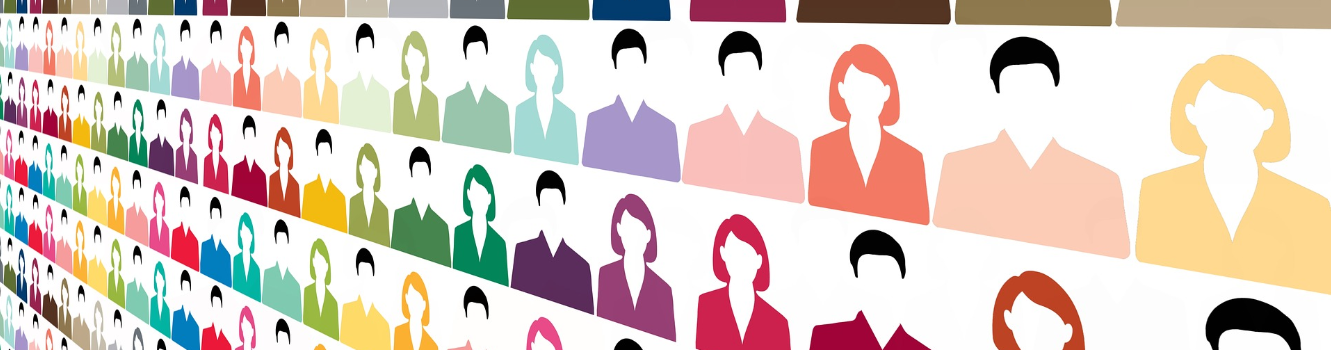 CHI SIAMO: SVILUPPUMBRIASOCIETÀ IN HOUSE PROVIDING
Principali dati di patrimoniali

Totale attivo  20 Mln euro  
Capitale Sociale 5,8 Mln euro  
Patrimonio netto 6,5 Mln euro
Azionisti – Shareholders

Regione Umbria 92,30% 
Comune di Terni 2,43% 
Amministrazione Provinciale di Terni 2,23% 
Comune di Foligno 1,17%
Amministrazione Provinciale di Perugia 0,99%
Camera di Commercio dell’Umbria 0,36%
Comune di Umbertide 0,29% 
Comune di Città della Pieve 0,13% 
Comune di Castel Ritaldi 0,06% 
Comune di Montegabbione 0,02% 
Comune di Narni 0,02%
83 Dipendenti

Laureati 55  
Diplomati 28

Uomini  31
Donne	52

Quadri 	37
Impiegati 46
Sedi 

Perugia 
Terni
Foligno
RISCRIVIAMO LA STORIA
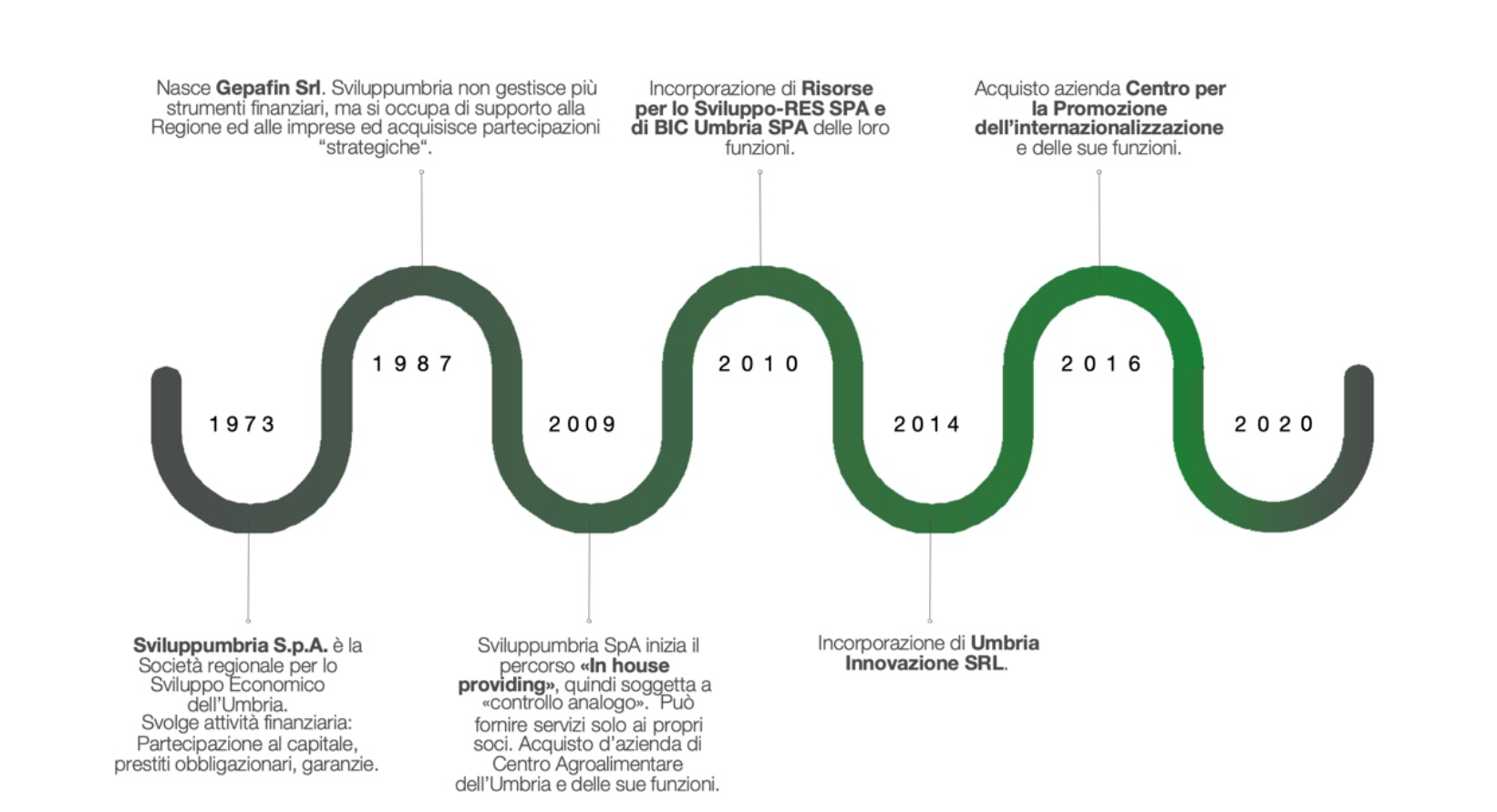 Nuova governance
RIPARTIAMO DA QUI
NUOVO RAPPORTO CON I NOSTRI AZIONISTI
NUOVA SPECIALIZZAZIONE DELLE TRE SEDI REGIONALI
Definiamo una nuova organizzazione, valorizzazione e responsabilizzazione   delle risorse umane interne (alto numero di laureati con profili qualificati)
Recepiamo gli indirizzi politici della Regione Umbria  e  li trasformiamo in attività a valore aggiunto per  imprese e territorio

Diventiamo un interlocutore recettivo e reattivo alle istanze degli Enti Locali.
Specializziamo le tre sedi di Sviluppumbria:  Perugia  hub centrale per i servizi alle imprese a valere su finanziamenti regionali, nazionali e europei a sede di Foligno hub per la transizione digitale e  Terni hub per la transizione sostenibile.
NUOVA ORGANIZZAZIONE E VALORIZZAZIONE DEL PERSONALE
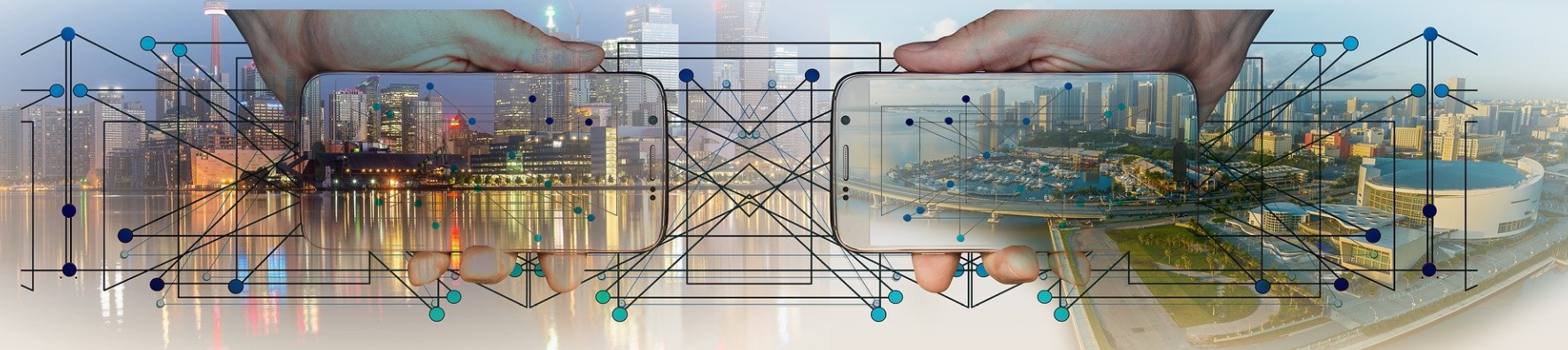 LA NUOVA MISSION
LA NUOVA MISSION
Per implementare il nuovo ruolo e diventare perno del rilancio economico dell’Umbria, Sviluppumbria ridefinisce la propria mission, già espressa con L.R. n.1/2009 e recepita nello Statuto della Società,  orientandola a favorire lo sviluppo economico regionale sostenendo le imprese e i territori nelle traiettore di: 


INNOVAZIONE
INTERNAZIONALIZZAZIONE
ATTRAZIONE DEGLI INVESTIMENTI
 PROMOZIONE DEL TURISMO
GESTIONE DEL PATRIMONIO IMMOBILIARE REGIONALE
AL CENTRO DELLA NUOVA OPERATIVITÀ
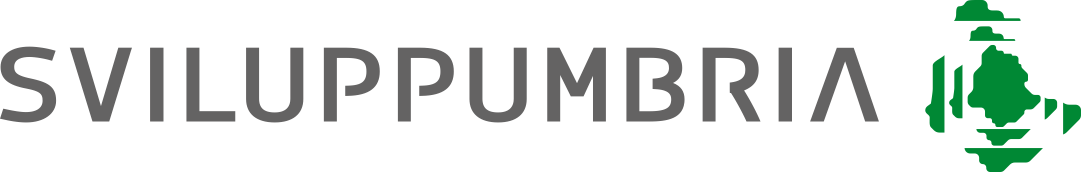 LE IMPRESE

che trovano nella nuova Sviluppumbria un punto di riferimento costante durante tutto il proprio sviluppo
IL TERRITORIO

Concertazione con gli attori pubblici e privati (comuni, università, associazioni, etc.), e scouting di potenziali investitori e innovatori
L’EUROPA

Sviluppumbria identifica e promuove le opportunità di finanziamento e di partenariato anche a livello nazionale, europeo ed internazionale.
I NUOVI VALORI
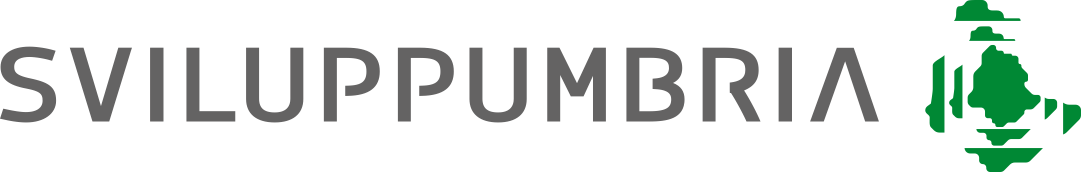 L’ ASCOLTO DELLE ISTANZE DEL TERRITORIO rilancio della collaborazione con gli Enti Locali e gli altri attori pubblici e privati dello sviluppo locale 

LA CO-PROGETTAZIONE di attività e servizi con gli stakeholder 

IL NETWORKING facilitazione e creazione di reti tra imprese, agenzie regionali e nazionali, Università e centri di ricerca, istituzioni
LA NUOVA VISION
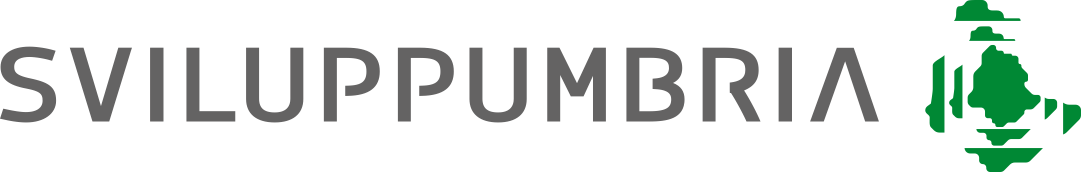 SVILUPPUMBRIA EUROPEA:

rafforzamento della capacità  dell’Agenzia di intercettare fondi  europei diretti e sviluppare nuovi  progetti internazionali

attivazione del progetto  “Sportello Europa” in  collaborazione con comuni, imprese  e cittadini interessati a accedere a  fondi europei diretti e indiretti.
SVILUPPUMBRIA SOSTENIBILE:

orientamento alla sostenibilità ambientale e sociale, supporto alle  imprese nella transizione all’economia  circolare e alla green economy  (creazione di un centro di competenze   presso la sede di Terni)
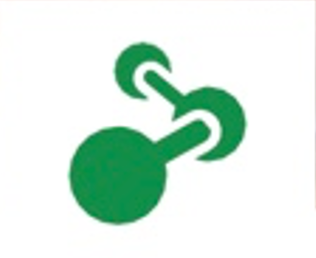 SVILUPPUMBRIA DIGITALE:

promozione della digitalizzazione,  accompagnamento delle imprese  alla transizione digitale (creazione centro di  competenze presso la sede  di Foligno)
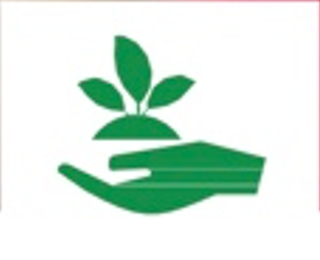 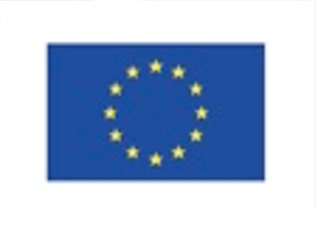 GLI INDIRIZZI STRATEGICI
INNOVAZIONE
INVESTIMENTI
Favorire l’internazionalizzazione delle imprese e la proiezione internazionale del sistema economico locale
Supporto alle imprese nella gestione dei processi di ricerca e sviluppo, trasferimento 
tecnologico, incubazione  e accelerazione d’impresa
Azioni di marketing territoriale per attrarre capitali nazionali ed internazionali anche mediante sinergie con l’attività di valorizzazione del patrimonio immobiliare regionale
INTERNAZIONALIZZAZIONE
GLI INDIRIZZI STRATEGICI (segue)
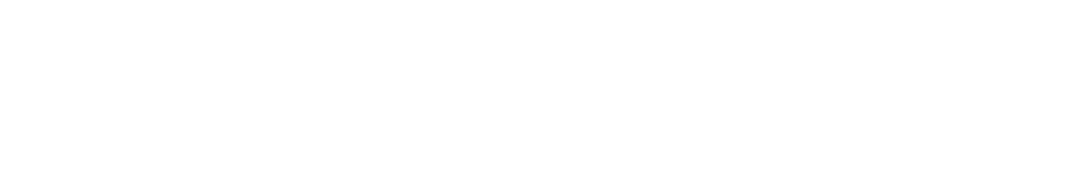 Nel triennio l’agenzia sarà orientata al rilancio della competitività del sistema economico locale anche mediante attività di: 

PROMOZIONE TURISTICA E COSTRUZIONE DELL’OFFERTA TERRITORIALE, garantendo il  supporto operativo alle attività indicate dall’Assessorato al Turismo 

GESTIONE E VALORIZZAZIONE DEL PATRIMONIO IMMOBILIARE   REGIONALE, implementando e co-progettando iniziative finalizzate allo sviluppo  economico locale
LE ATTIVITÀ TRASVERSALI
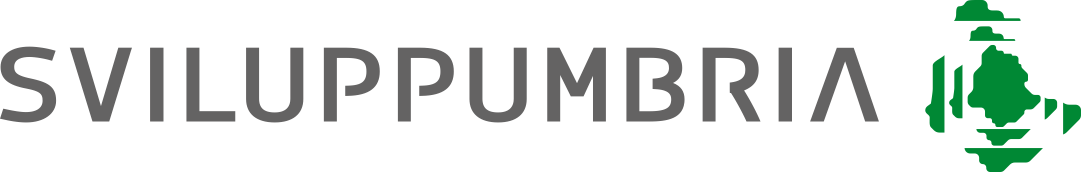 Rafforzamento delle competenze dell’Agenzia afferenti alle RELAZIONI ESTERNE con un  forte investimento in COMUNICAZIONE e  NETWORKING in ambito regionale, nazionale ed internazionale.

Rilancio delle attività connesse alla cooperazione europea e internazionale, ai nuovi partenariati con paesi target in linea con le priorità regionali e alla valorizzazione della Rete degli Umbri all’Estero.
NUOVO MODELLO GESTIONALEla trasformazione
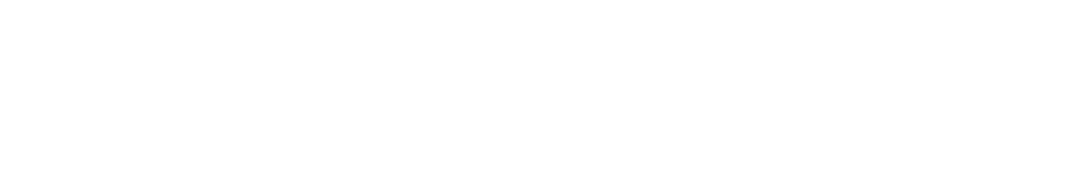 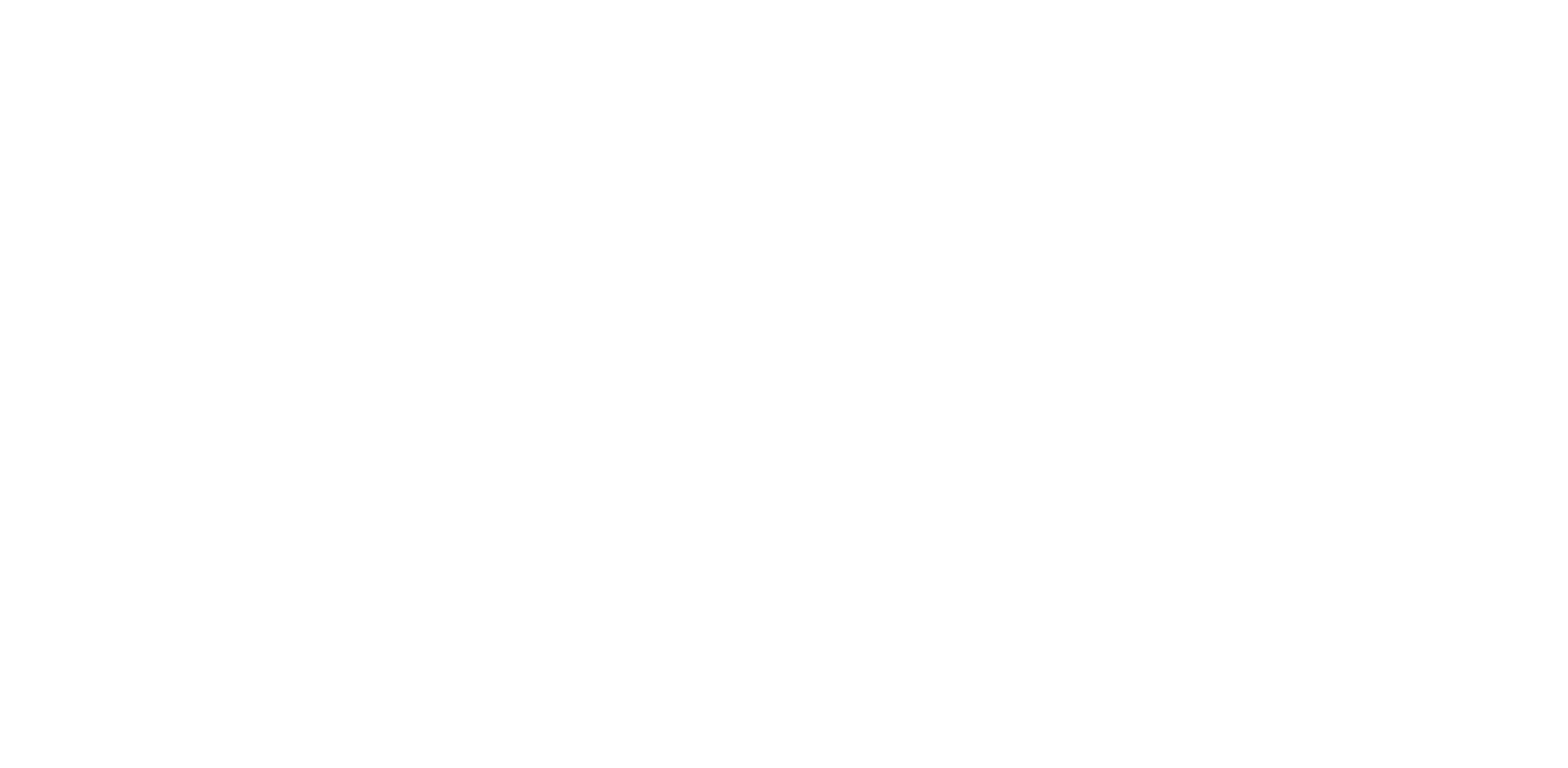 Passare dall’attuale struttura verticale e gerarchizzata, fortemente burocratizzata e lenta nelle risposte, ad un NUOVO MODELLO ORGANIZZATIVO ALTAMENTE FLESSIBILE ED EFFICIENTE, in grado di semplificare le procedure e ridurre i tempi di intervento, privilegiando la collaborazione

Superare le criticità della precedente metodologia di lavoro, prevalentemente orientata alla gestione di avvisi in back office, VERSO UN RUOLO PROATTIVO DELL’AGENZIA SUL TERRITORIO, finalizzato allo scouting di progetti, di potenziali imprenditori e investitori.
IL NUOVO MODELLO GESTIONALE innalziamo la quantità e qualità dei servizi alle imprese e al territorio con:
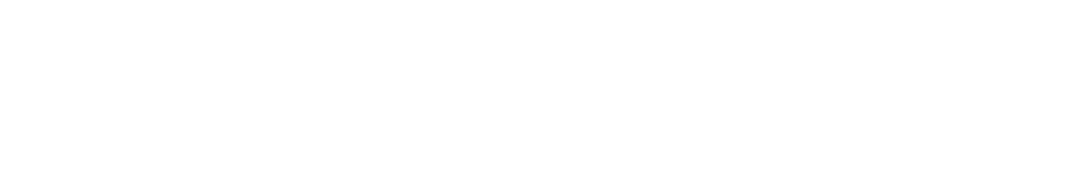 NUOVA ORGANIZZAZIONE 

Una struttura flessibile definita in funzione delle attività pianificate
Un lavoro per progetti in team interdisciplinari
Una maggiore responsabilizzazione di tutto il personale

INVESTIMENTI NEL CAPITALE UMANO 

Rafforzamento delle competenze 
Valorizzazione delle diverse professionalità 
Creazione di una cultura aziendale del cambiamento
PIANO DI SEMPLIFICAZIONE
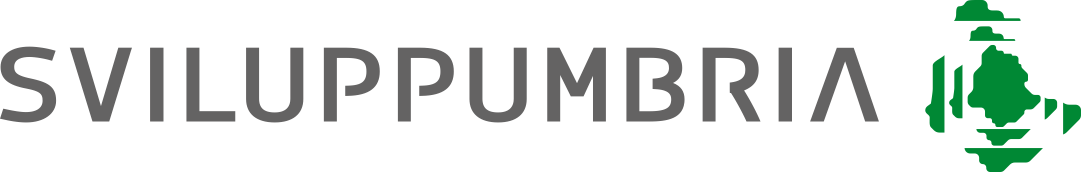 Semplificazione organizzativa,  riduzione dei tempi di risposta e aumento della trasparenza
Digitalizzazione delle procedure interne, monitoraggio delle attività automatizzato
Digitalizzazione dei servizi alle imprese e al territorio
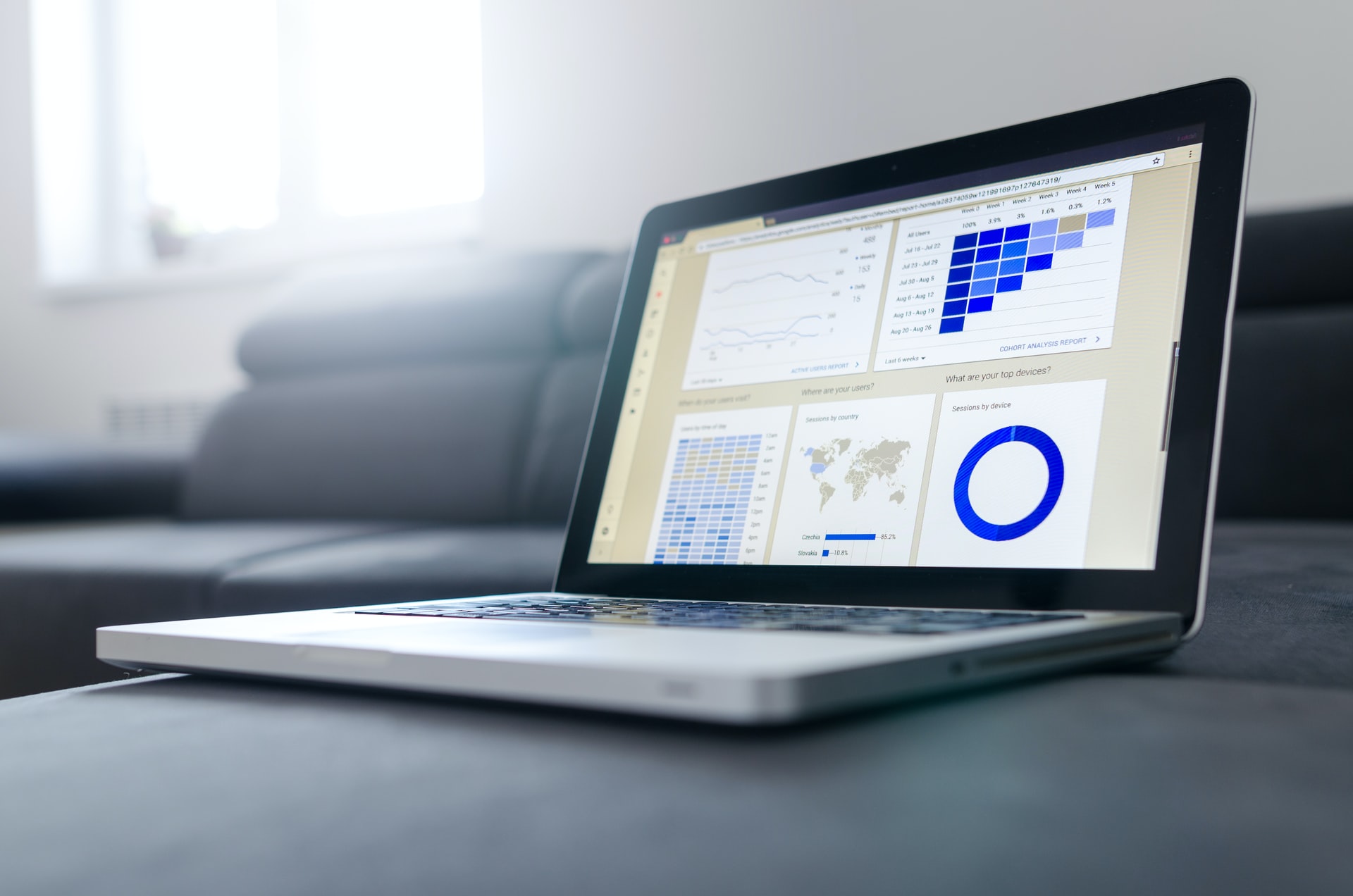 RIDUCIAMO I COSTI AUMENTIAMO I SERVIZI
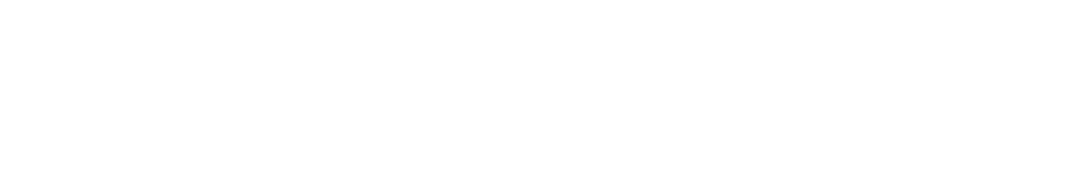 NUOVO MODELLO GESTIONALE
 

massimizza l’efficienza e l’efficacia dell’operatività dell’Agenzia
persegue un bilancio in cui si mantiene l’equilibrio economico e  finanziario
aumenta quantitativamente e qualitativamente i servizi alle imprese e al territorio
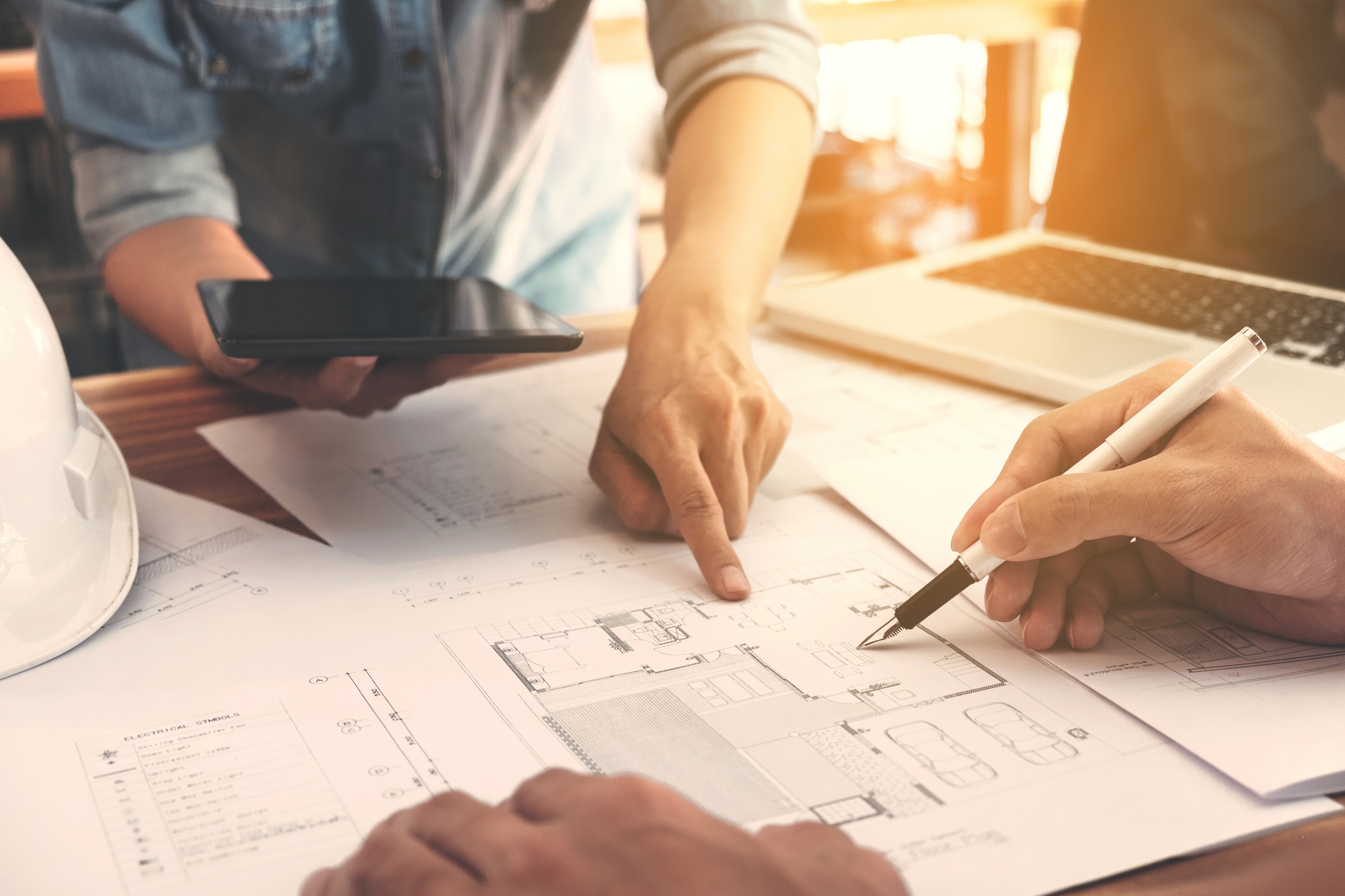 LE ATTIVITÀ
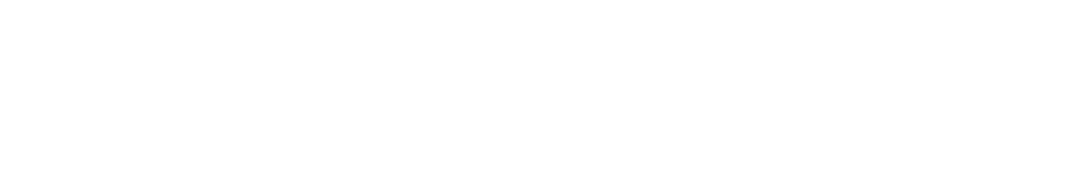 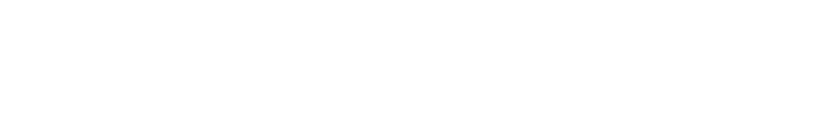 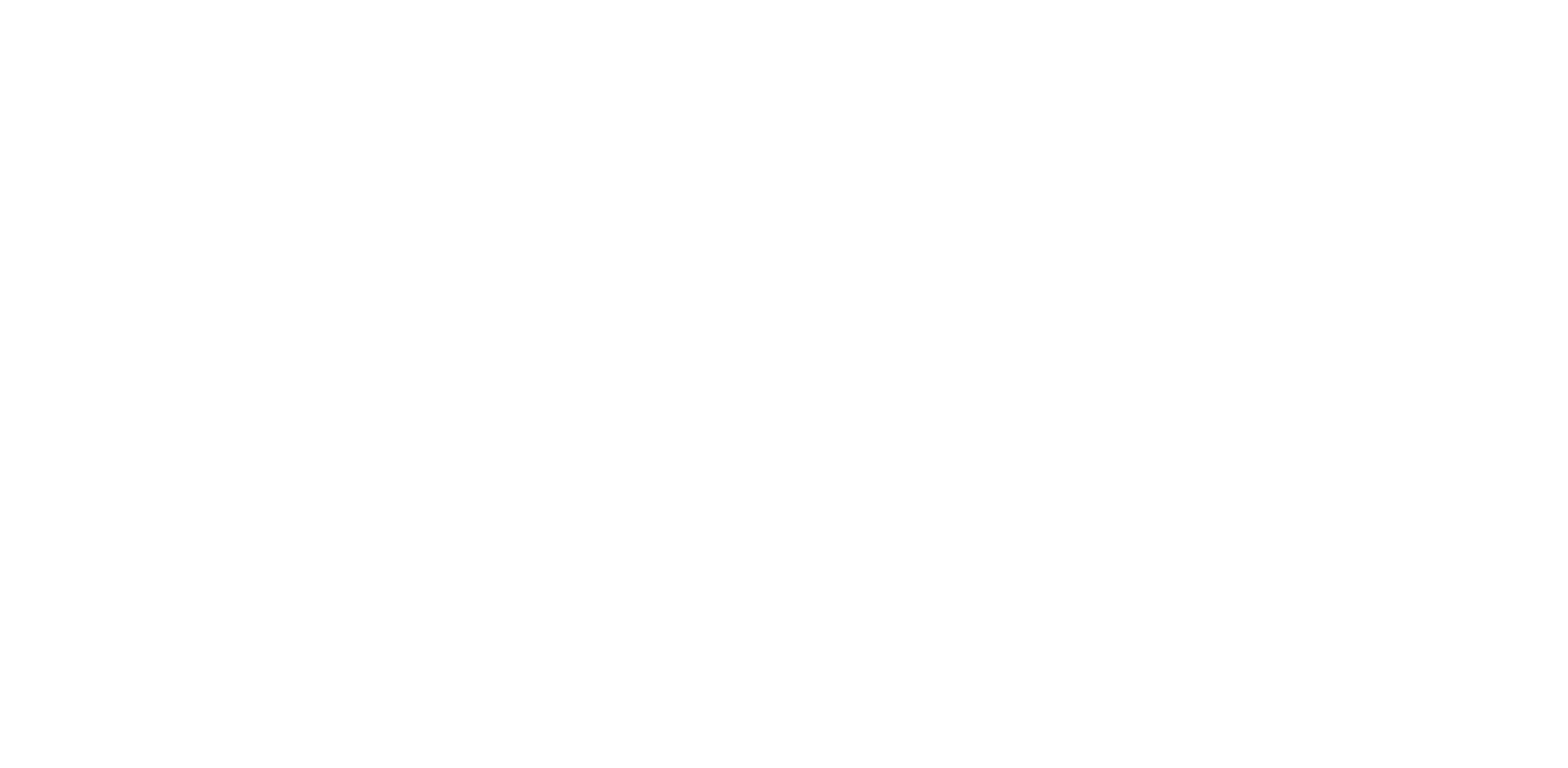 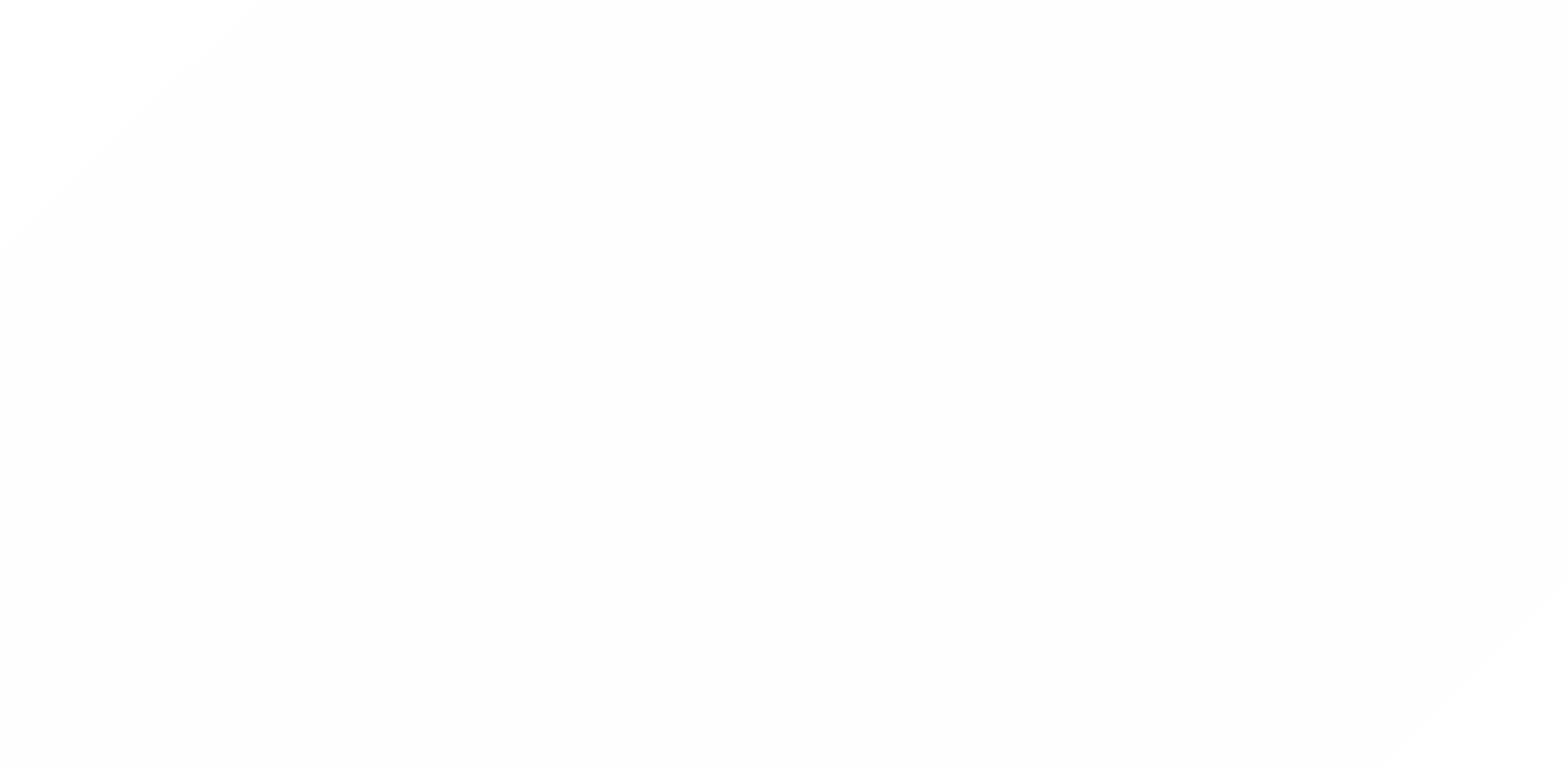 Perseguiamo il rilancio della competitività regionale con un programma operativo pluriennale  e multidimensionale declinato in azioni che toccano tutti i settori e le dimensioni del sistema produttivo locale.
Perseguiamo il rilancio della competitività regionale con un programma operativo pluriennale declinato in azioni che toccano tutti i settori e le dimensioni del sistema produttivo locale.